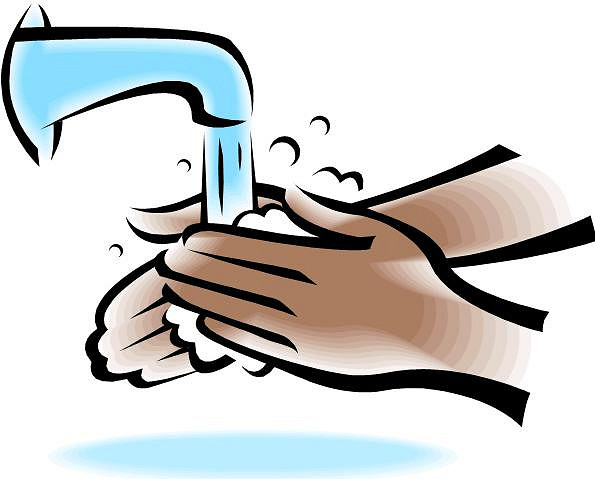 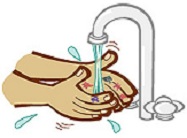 How To Wash Your Hands
By:
Materials
Step One
Step Two
Step Three